Please feel free to ask any questions via Q and A 
in the center
Election Day 2020
Tuesday, November 3rd 

Elections are mentioned 33 times in the Constitution

Mail in Ballots
$400M for states to “increase the ability to vote by mail, expand early voting and online registration, and increase the safety of voting in-person by providing additional voting facilities and more poll-workers.”
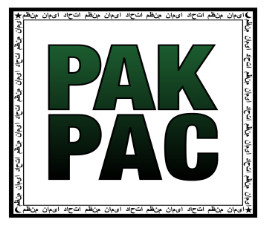 2020 Senate Races
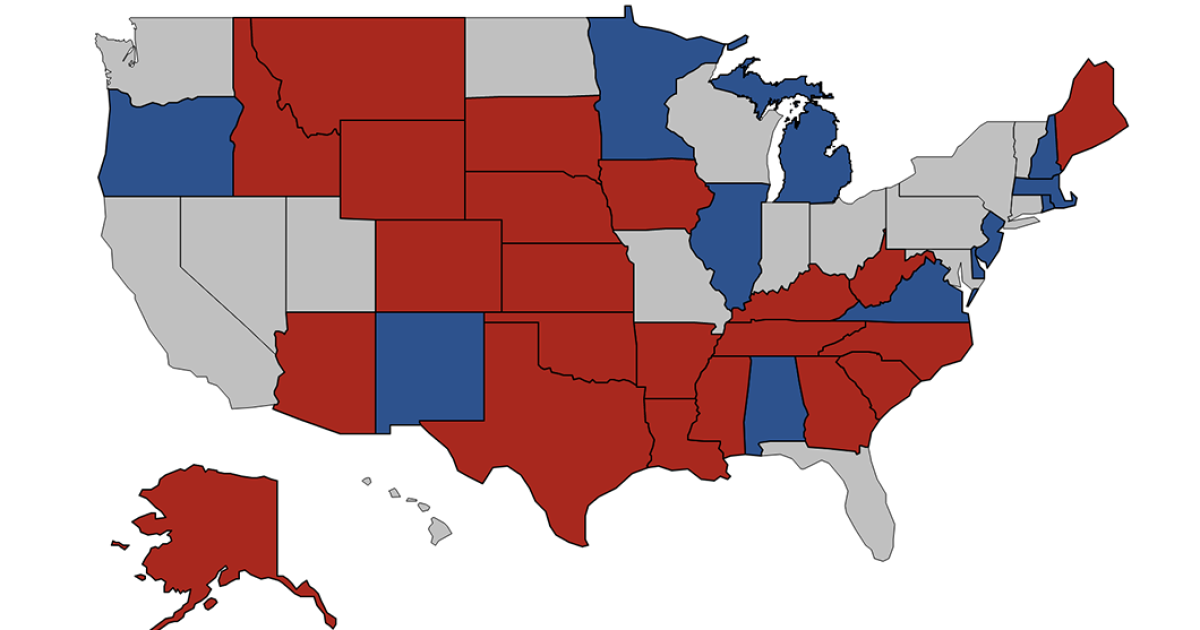 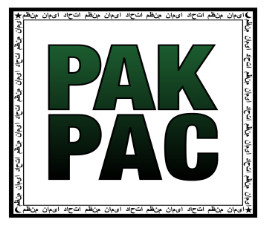 Senate Membership
45 = Democrats
53 = Republicans
2   =  Independents
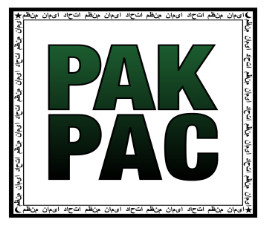 Maine
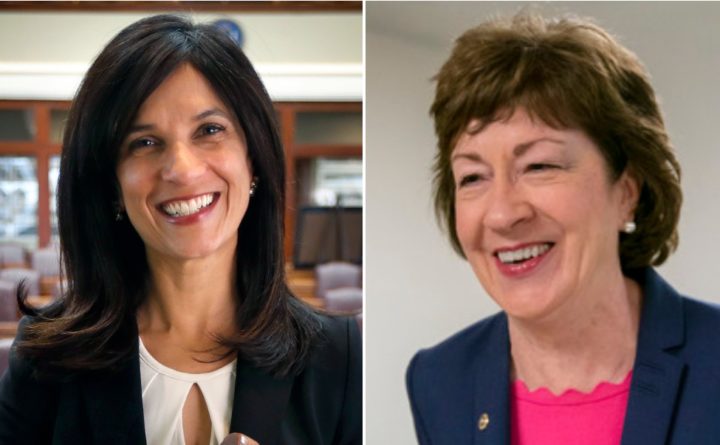 State House Speaker Sara Gideon vs. Senator Susan Collins (R)

Served since 1997

2014 – 68% win

47% to 43% - most recent poll

Justice Brett Kavanaugh
Republican Senator facing reelection in a state President Trump lost 4 years ago
Colorado
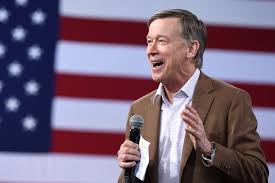 Fmr. Gov. John Hickenlooper
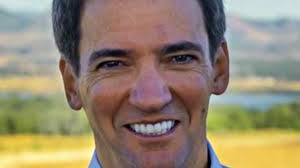 Fmr. State House Speaker Andrew Romanoff
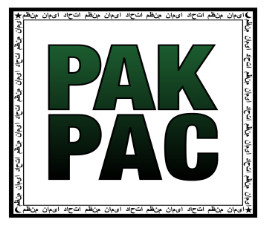 Second Republican Senator facing reelection in a state President Trump lost 4 years ago

Won in 2014 with 48% of the vote
Alabama
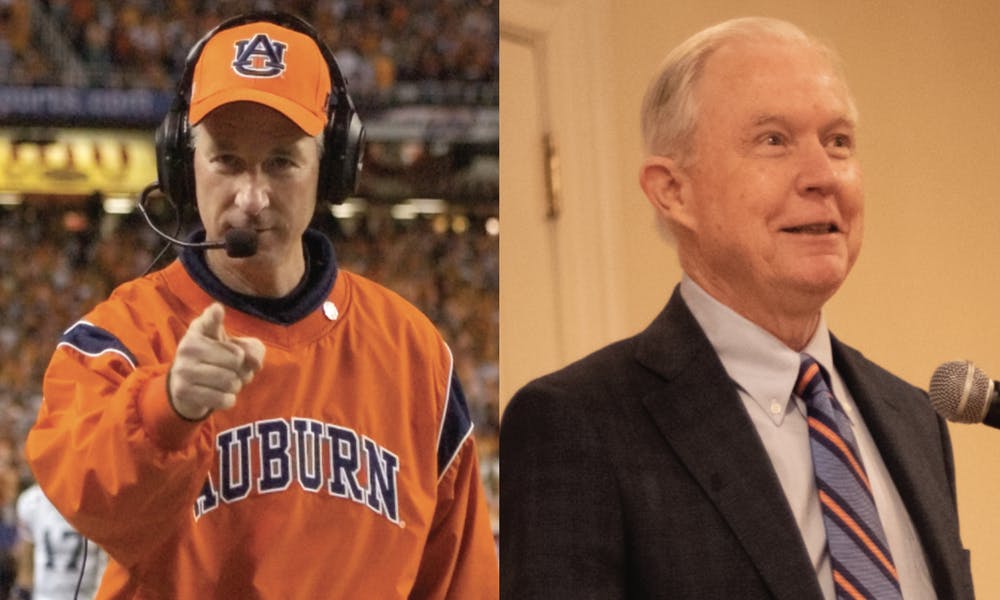 Senator Doug Jones was the first Democrat to win statewide since 2008

Special Election in 2017

Auburn Football Coach Tommy Tuberville Endorsed by President Trump vs. Former Senator and Attorney General Jess Sessions
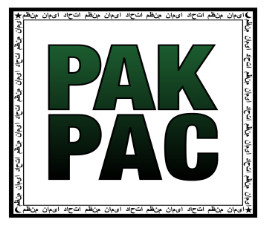 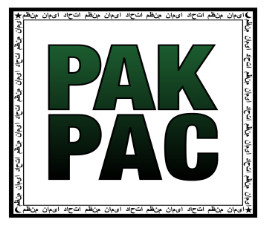 Pre-2018 Elections
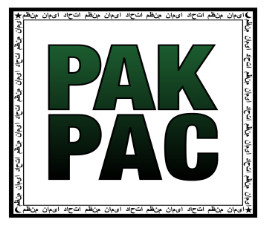 House Membership
232 = Democrats
196 = Republicans
1 = Independents
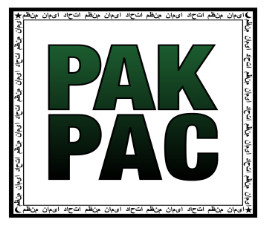 2020 House Landscape
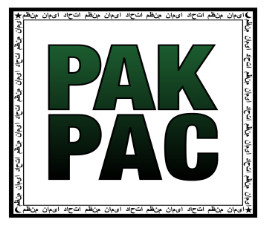 Congresswoman Elissa Slotkin – Armed Services Committee
First Democrat in 20 Years

50.6% win

Oakland County, MI
Congresswoman Susan Wild – Foreign Affairs Committee
First Democrat in 20 years

53.4% win

Northampton County, PA
Please feel free to ask any questions via Q and A 
in the center
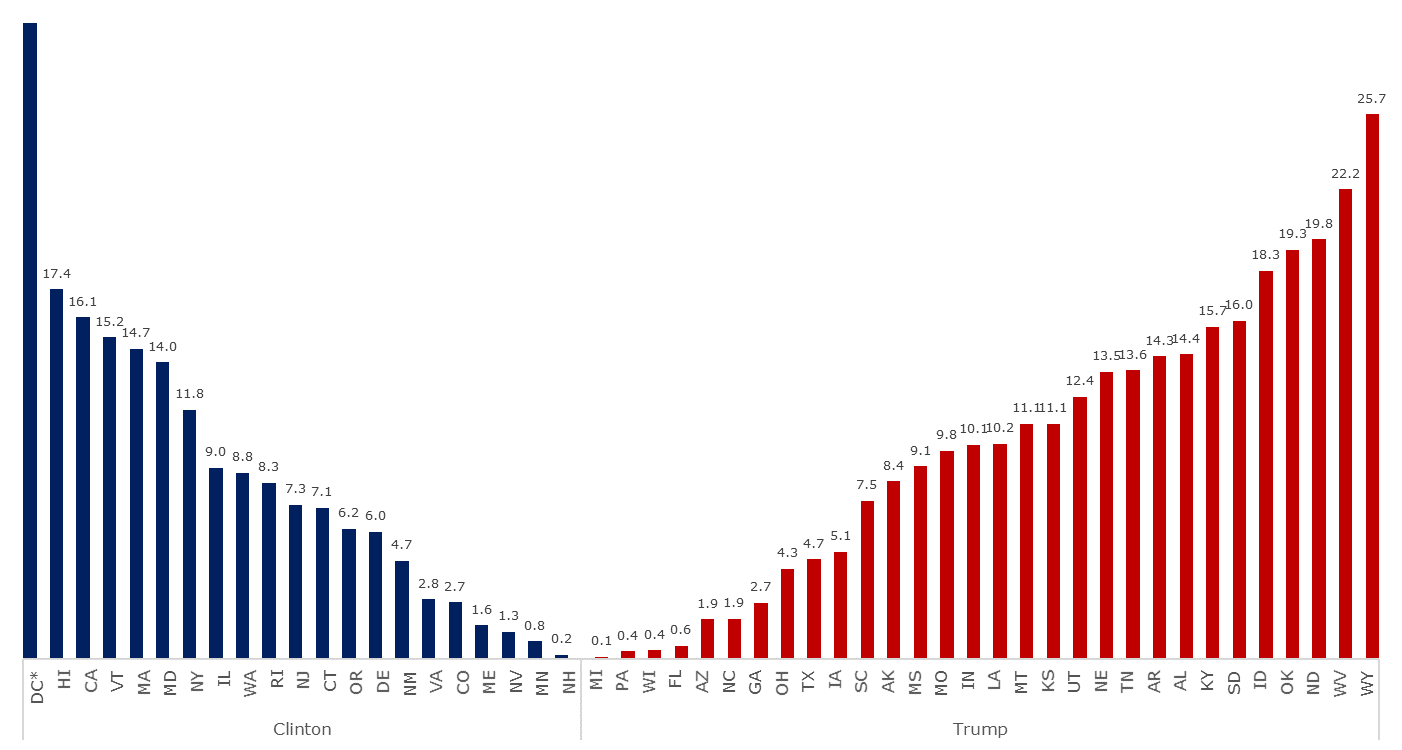 10 States with a Margin Less than 2% in 2016
47.9
Sources: National Journal Research, 2019.
15
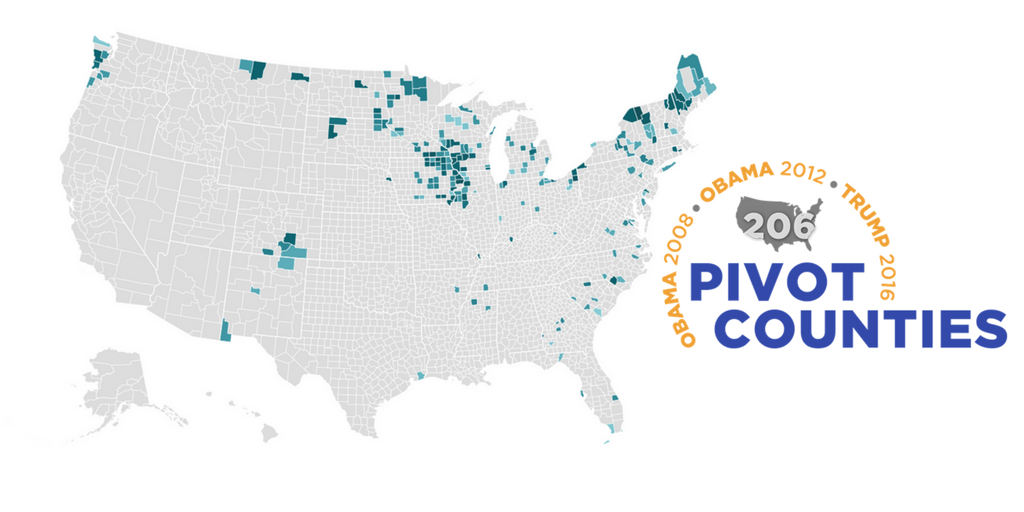 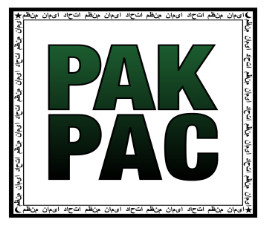 16
Recession’s Impact on Re-Election
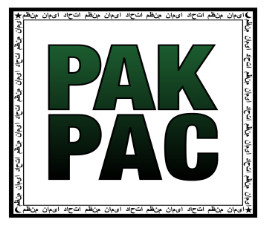 Commit to Vote
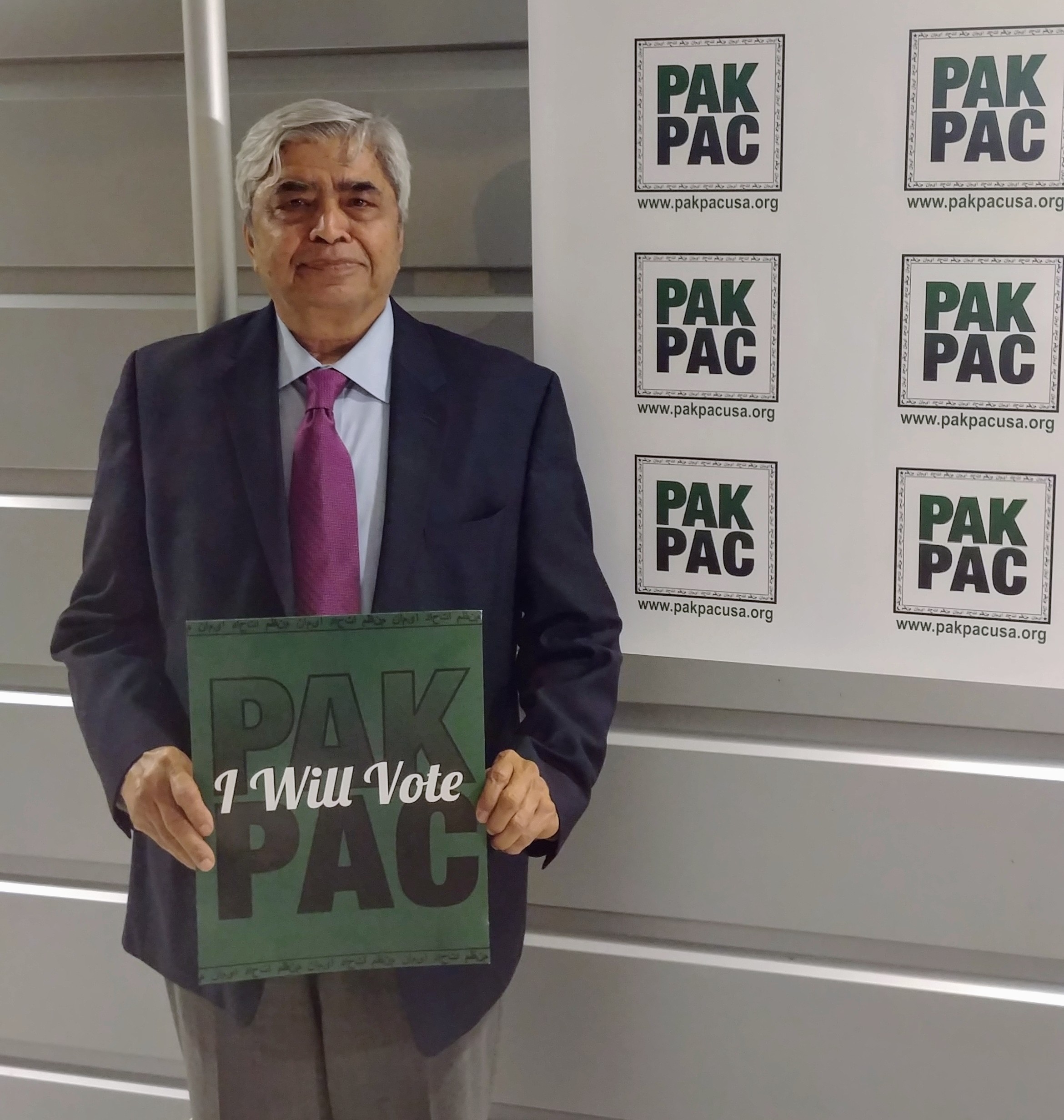